Informationsmöte Jäders IF F2010-2011
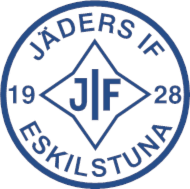 Dela ut lotter!
Presentation av tränarstaben
Kanaler för kommunikation
Förändringar i truppen
Truppen just nu
Kommande säsong
Våra tankar inför kommande säsong
Träningsupplägg på försäsongen
Regler
Cupdeltagande 2025
Förväntan på målsmän
Övrigt
Dela ut lotter!
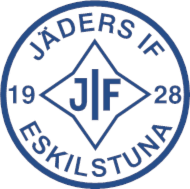 Försäljning av Sportlotten för att stärka föreningens ekonomi.
Vi kommer dela ut 5 lotter per spelare.
Lottpris 50kr för en dubbellott med två vinstchanser.
Lagets kassör samlar in pengarna.
Sista försäljningsdag är 1 december.
Intäkten går till föreningen.
Tränarstaben
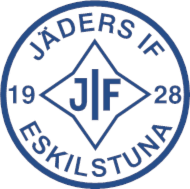 Ella är ansvarig för spelarnas fotbollsutveckling.
Christian är ansvarig för fys/kondition.
Johan är ansvarig för kommunikation.
Alla tre kommer att vara med så mycket som möjligt på träningar och matcher och hjälpas åt.
Kanaler för kommunikation
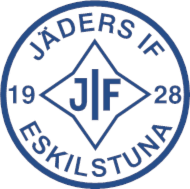 Alla aktiviteter kommer att skickas ut via ”Laget”.
Vi kommer att kommunicera med föräldrar/målsmän via Supertext.
Vi kommer att kommunicera med spelarna via ?
Förändringar i truppen
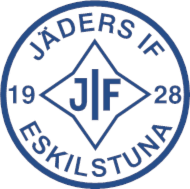 Aliina kommer tillbaka.
Eden kommer tillbaka.

Lovisa slutar med fotboll.
Stella L lämnar för United.
Emma lämnar för damjuiorerna.
Freja lämnar för damjuiorerna.
Maja lämnar för damjuiorerna.
Rima lämnar för damjuiorerna.
Sasha lämnar för damjuiorerna.

Två spelare in – Sju spelare ut.
Truppen just nu
= 14 spelare
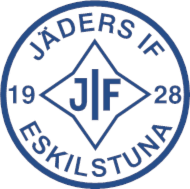 Alde Ask 2011
Alice Elfving 2011
Aliina Schwartz 2011
Astrid Pettersson 2010
Dania Ameen 2011
Ebba Axelsson 2011
Eden Wigsten 2011
Emmie Östberg Gelin 2010
Iris Mattsson 2011
Julia Löfhaugen 2010
Liv Dontoni 2011
Ophelia Linde 2011
Selma Mattsson 2012
Stella Scott 2011
Kommande säsong
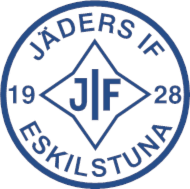 Vi kommer spela i ”11-serien”.
Dispens för x antal ”10:or”.
Dispensen styr viken ”grupp” vi får anmäla oss till.
Om vi får välja grupp kommer vi att anmäla oss till grön (den vi spelade i med ett av lagen under våren 2024).
Våra tankar inför kommande säsong
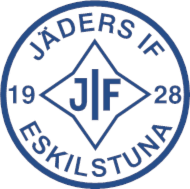 Ledarnas mål med kommande säsong är att förbereda tjejerna inför 2026 (11 mot 11) genom att bygga från grunden.
Ett taktikpass i veckan med fokus på spelsystem där ett av huvudmålen är att alla spelare ska veta vad som förväntas när man spelar på ”sin” position.
En plan för varje situation. Träna på ”givna” situationer (uppspel, insparkar, inkast, hörnor, frisparkar). 
Bli trygga med bollen. Träna på passningsspel och hur vi rör oss när vi inte har bollen.
Träningsupplägg på försäsongen
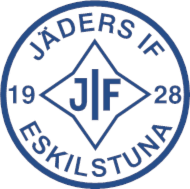 Försäsongen drar igång vecka 46 med följande träningstider.
Onsdagar blir det fys och taktik på Kungsvallen.
Söndagar blir det fotboll i Tunahallen 17.00-18.00.
Vi kommer försöka få till många träningsmatcher under försäsongen så att vi kan träna på ”matchspel”.
Heldag med spelarna 24 november (församlingshemmet i Kjula).
Chans att lära känna varandra.
Sätta upp mål för säsongen tillsammans med spelarna.
Individuella samtal med varje spelare.
Grupparbeten.
Cupdeltagande 2025
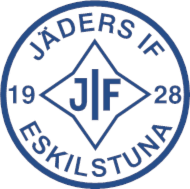 Våren - Eskilstunacupen 11-13 april. Vi har bokat församlingshemmet i Kjula för övernattning.

Sommaren – förslag? (Falun, Linköping, Skara).
Vad passar bäst – juni eller augusti?

Hösten - Rekarne Girls Cup.
Förväntan på spelarna
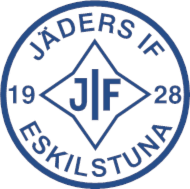 Kom i tid! Samling 15 minuter innan (kommer att vara inkluderad i kallelsen).
Inga mobiltelefoner.
Visa respekt för varandra.
Alltid försöka göra sitt bästa.
Ha kul!
Förväntan på målsmän
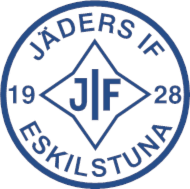 Skapa en aktiv föräldragrupp som tar hand om ”allt” runt om kring.
Vem tar över efter Johan som kassör?
Hemmamatcher -> kioskansvarig och matchvärd.
Skjutsa till och från bortamatcher.
Försäljning till lagkassan.
Stötta tjejerna.
Gemensamma aktiviteter (målsmän & ungdomar)?
Övrigt
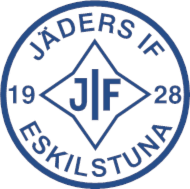 Frågor?